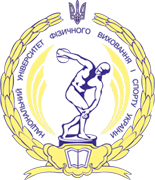 КАФЕДРА УКРАЇНСЬКОЇ ТА ІНОЗЕМНИХ МОВ
ДІЛОВА ІНОЗЕМНА МОВА
ДИСЦИПЛІНА ВІЛЬНОГО ВИБОРУ для здобувачів вищої освіти 
денної і заочної форм навчання
ІІІ, IV і V років навчання
ВК.ХТ 28
How good are you at sports in English?
Sport tests your body and your mind. But this free quiz just tests your vocabulary. See how many English sport words you know.
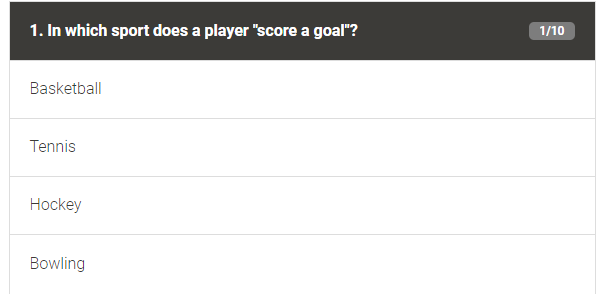 Check your answers at 
http://englishlive.ef.com/en-gb/resources/english-practice-quizzes/sports-english/
OR
      JOIN OUR COURSE
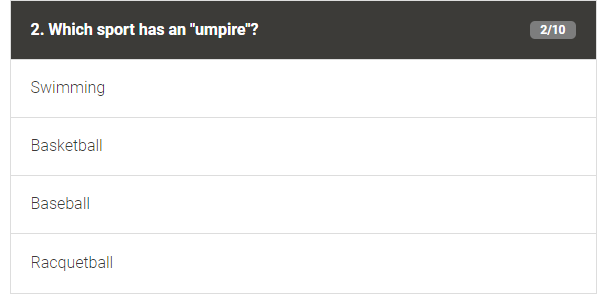 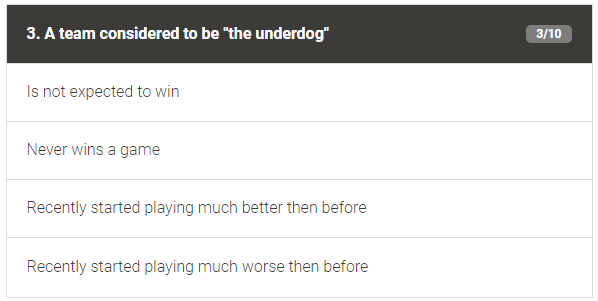 BUSINESS ENGLISHДИСЦИПЛІНА ВІЛЬНОГО ВИБОРУ, розроблена для здобувачів вищої освіти денної і заочної форм навчанняІІІ, IV і V років навчання
Коди вибіркових компонентів згідно з ОПП:
ВК.ХТ 28
ВК.ХТ 36
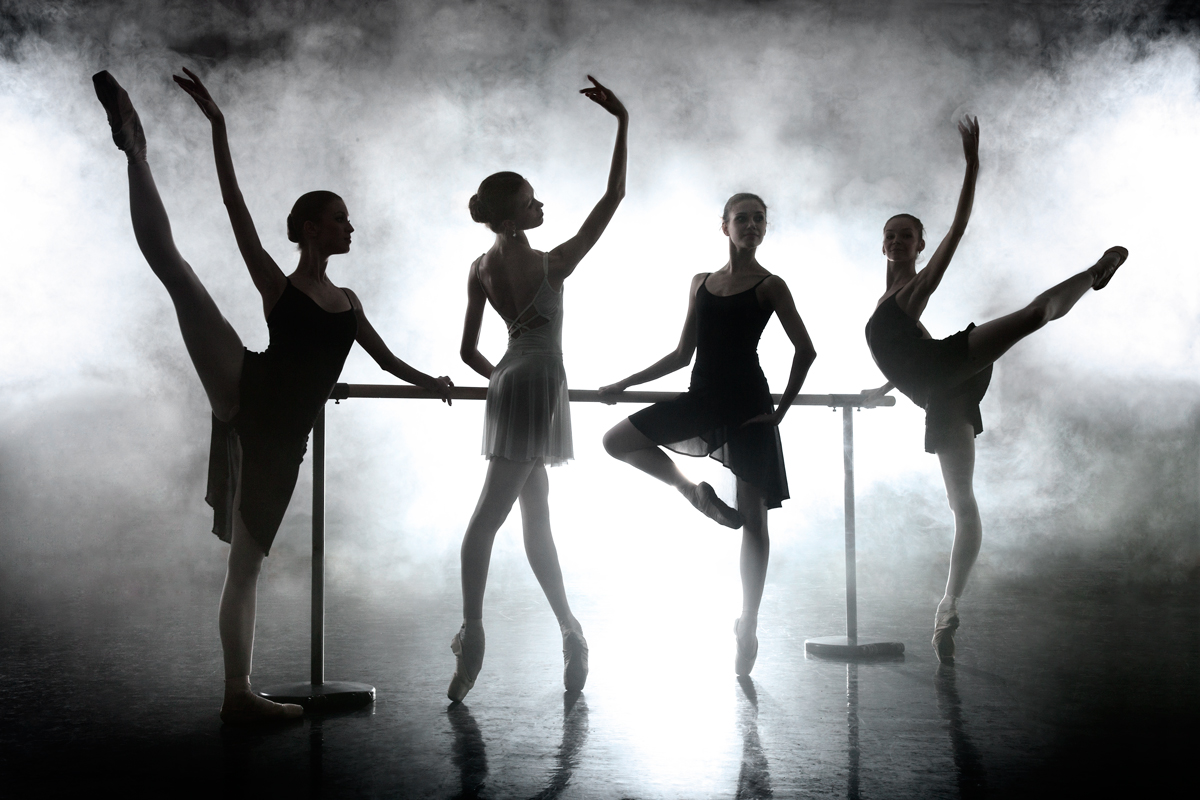 МЕТА дисципліни:
ПОКРАЩЕННЯ РІВНЯ ВОЛОДІННЯ АНГЛІЙСЬКОЮ 
   МОВОЮ

ВИВЧЕННЯ ПРАВИЛ ДІЛОВОГО СПІЛКУВАННЯ АНГЛІЙСЬКОЮ МОВОЮ У СФЕРІ ПРОФЕСІЙНОЇ ДІЯЛЬНОСТІ

ПОПОВНЕННЯ СЛОВНИКОВОГО ЗАПАСУ ПРОФЕСІЙНОЮ ЛЕКСИКОЮ

РОЗВИТОК МОВЛЕННЄВИХ КОМПЕТЕНЦІЙ (ЧИТАННЯ, ПИСЬМО, УСНЕ МОВЛЕННЯ)
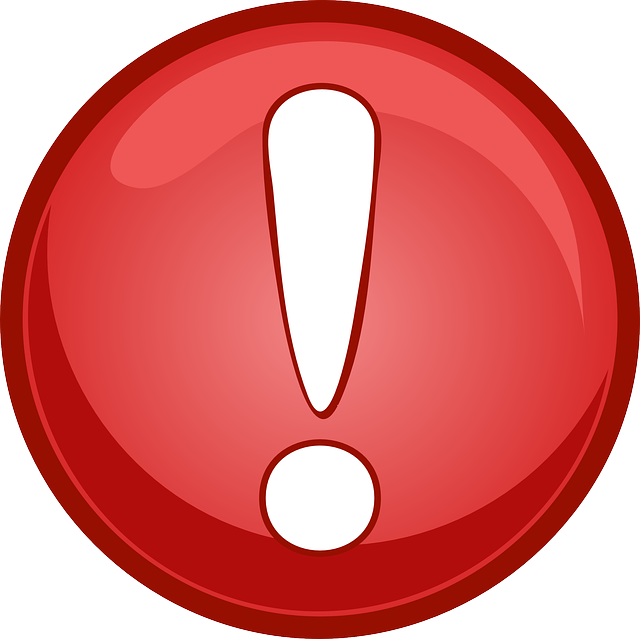 … or in other words this is HOW IT WORKS! LEARN and PRACTISE English in a live class!
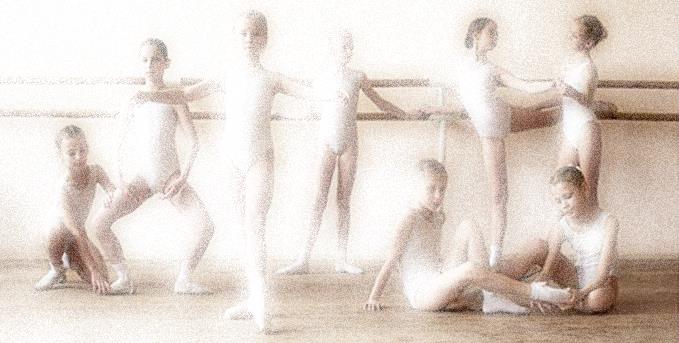 So, you will discuss how…
Thus, you will get to know more about:
Here are just a few printed course recourses that we use during our classes. Have a look!
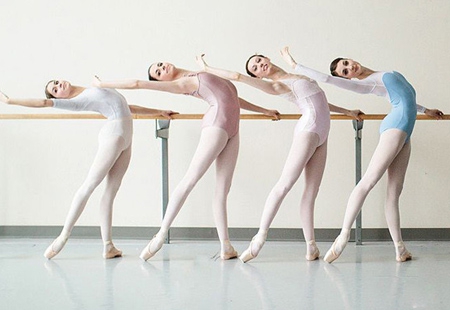 However, there are much more if you count the Internet resources!
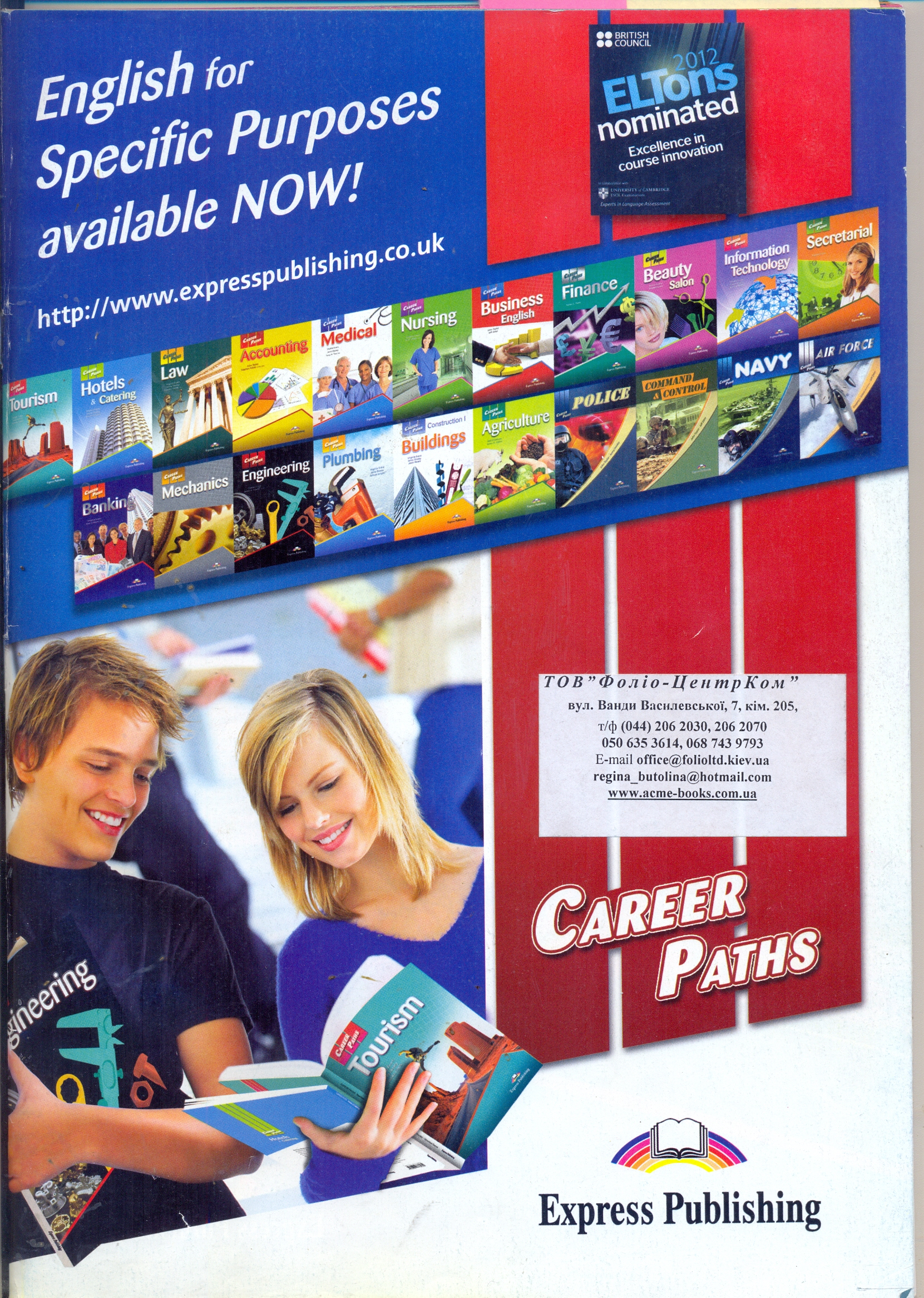 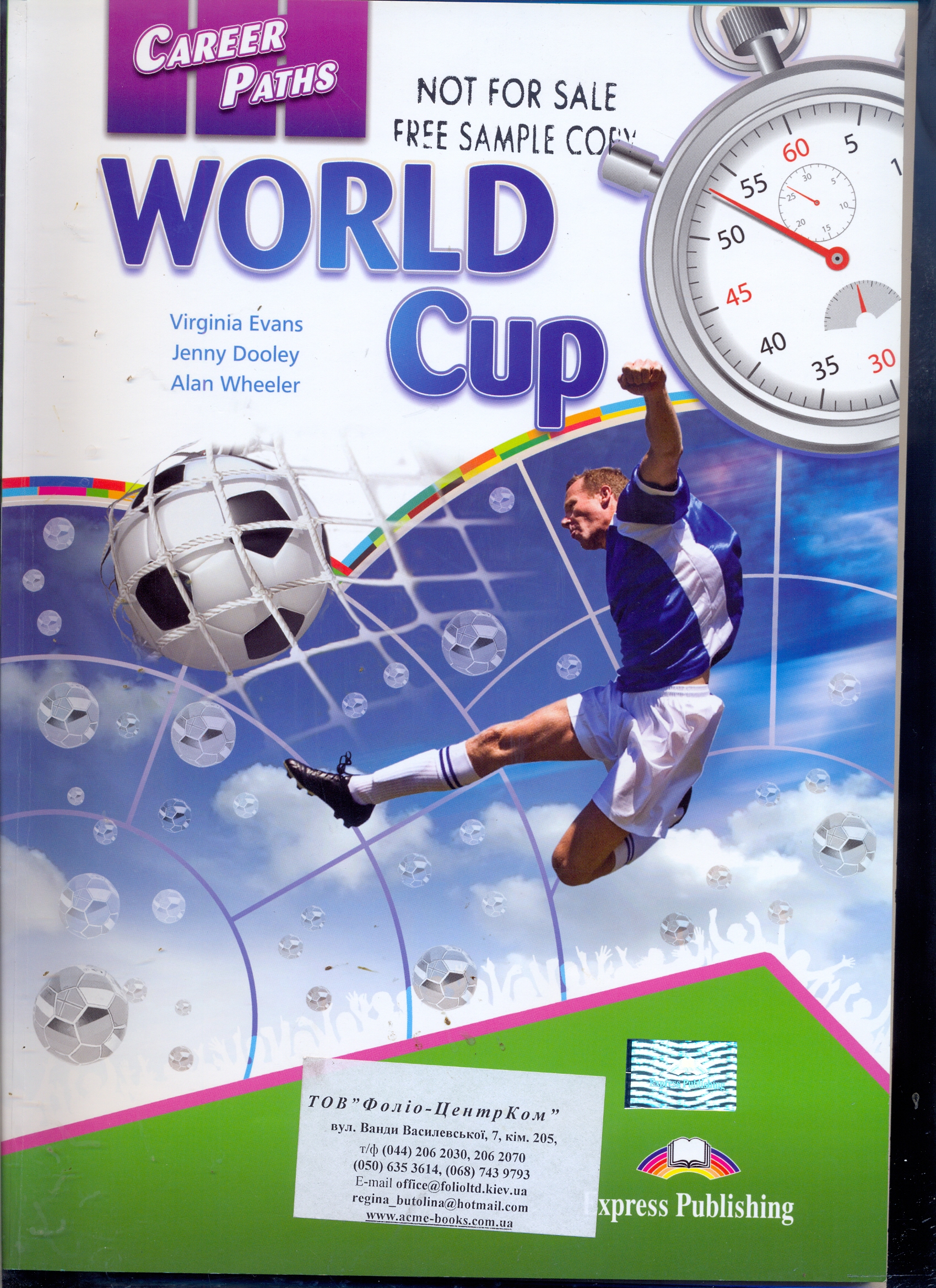 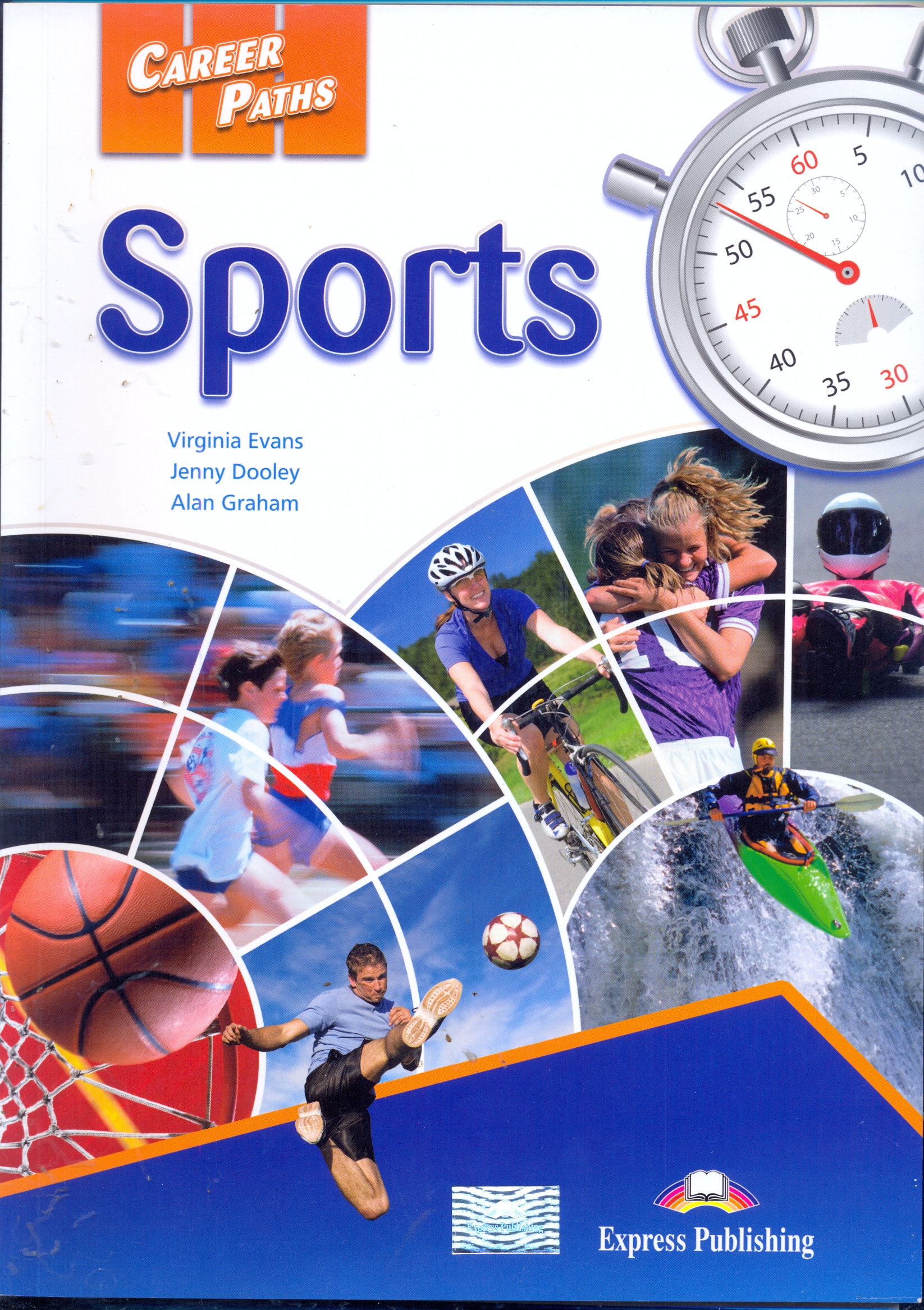 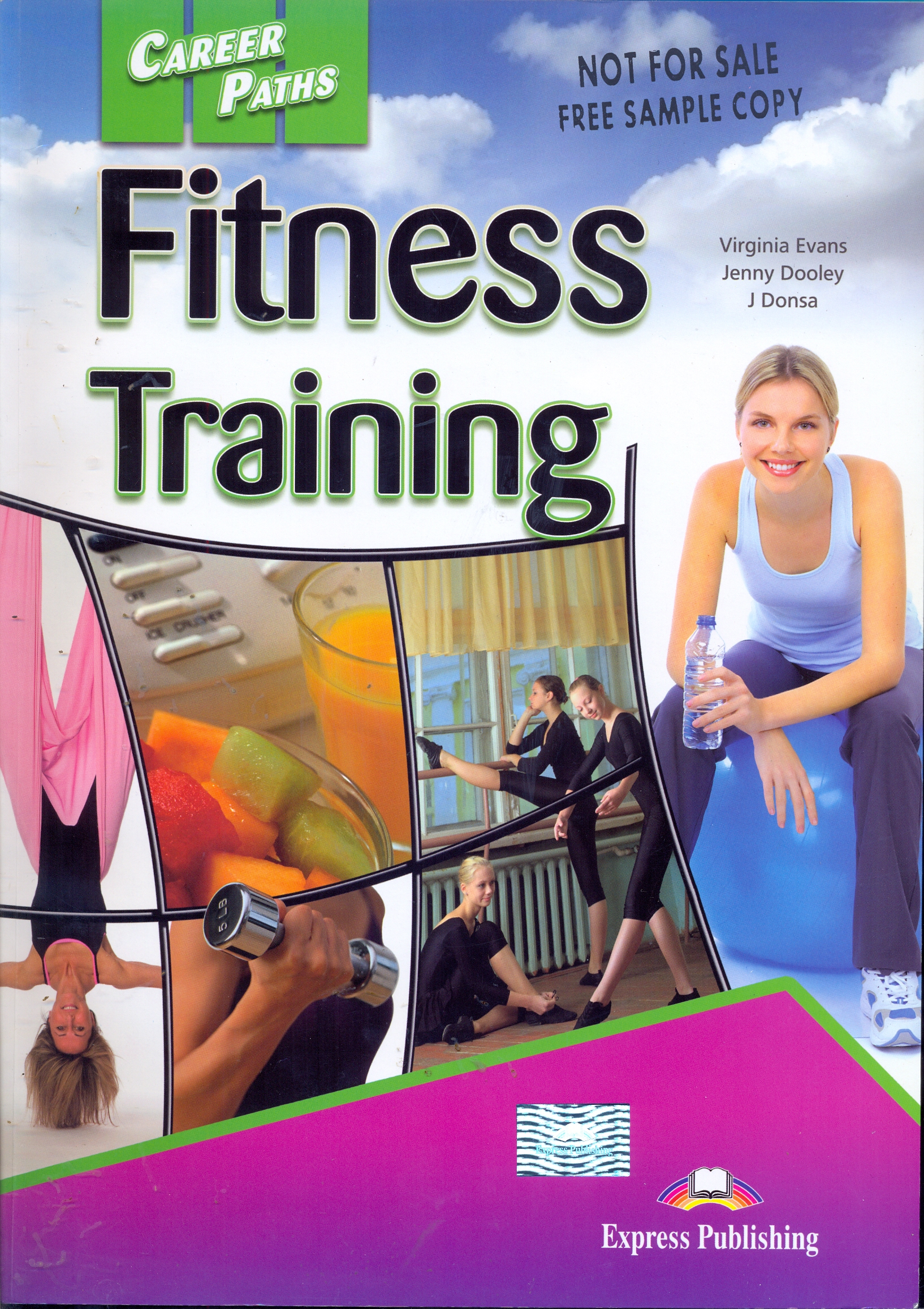 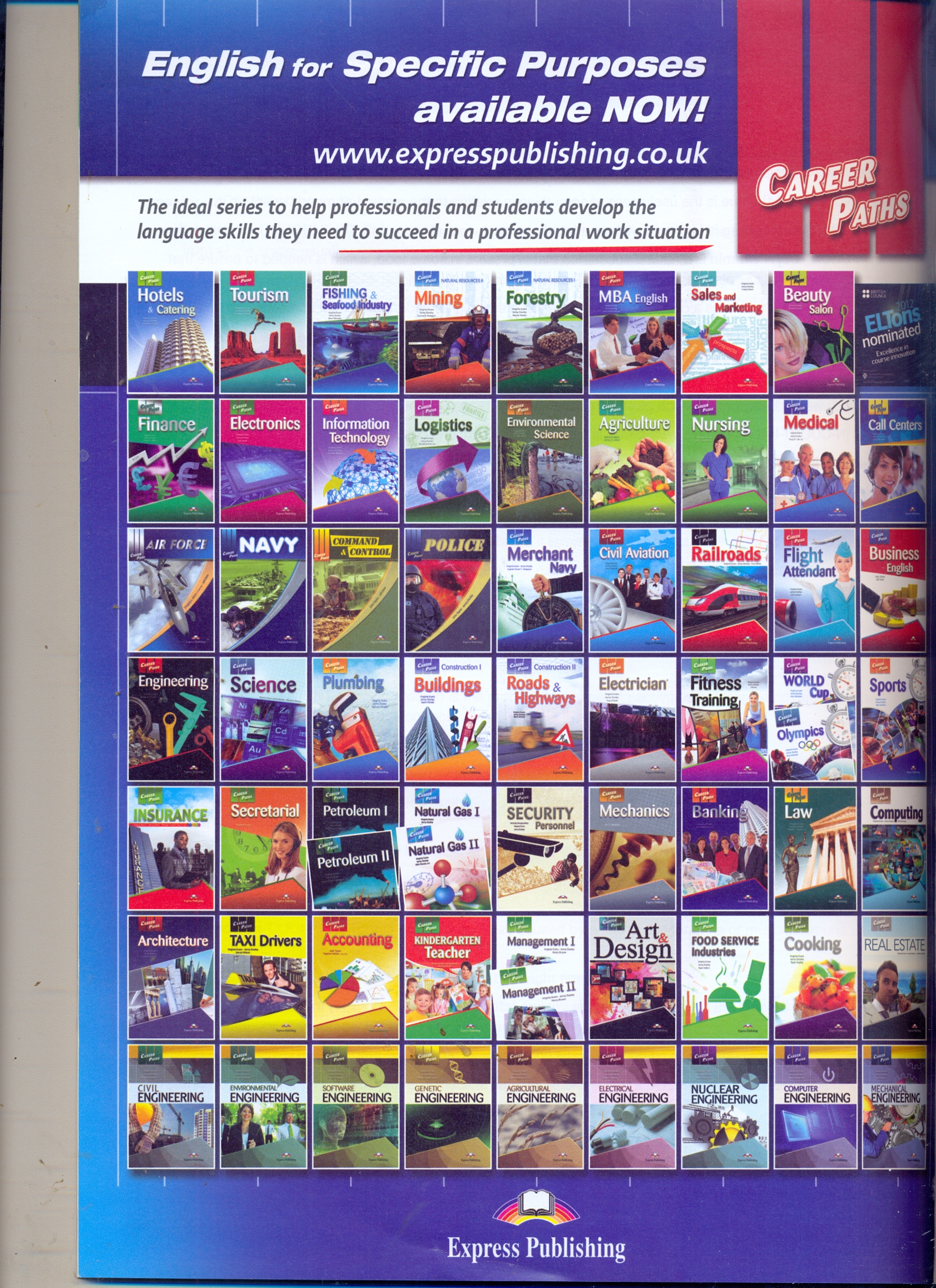 Expected Results!Some communicative competences you shall develop
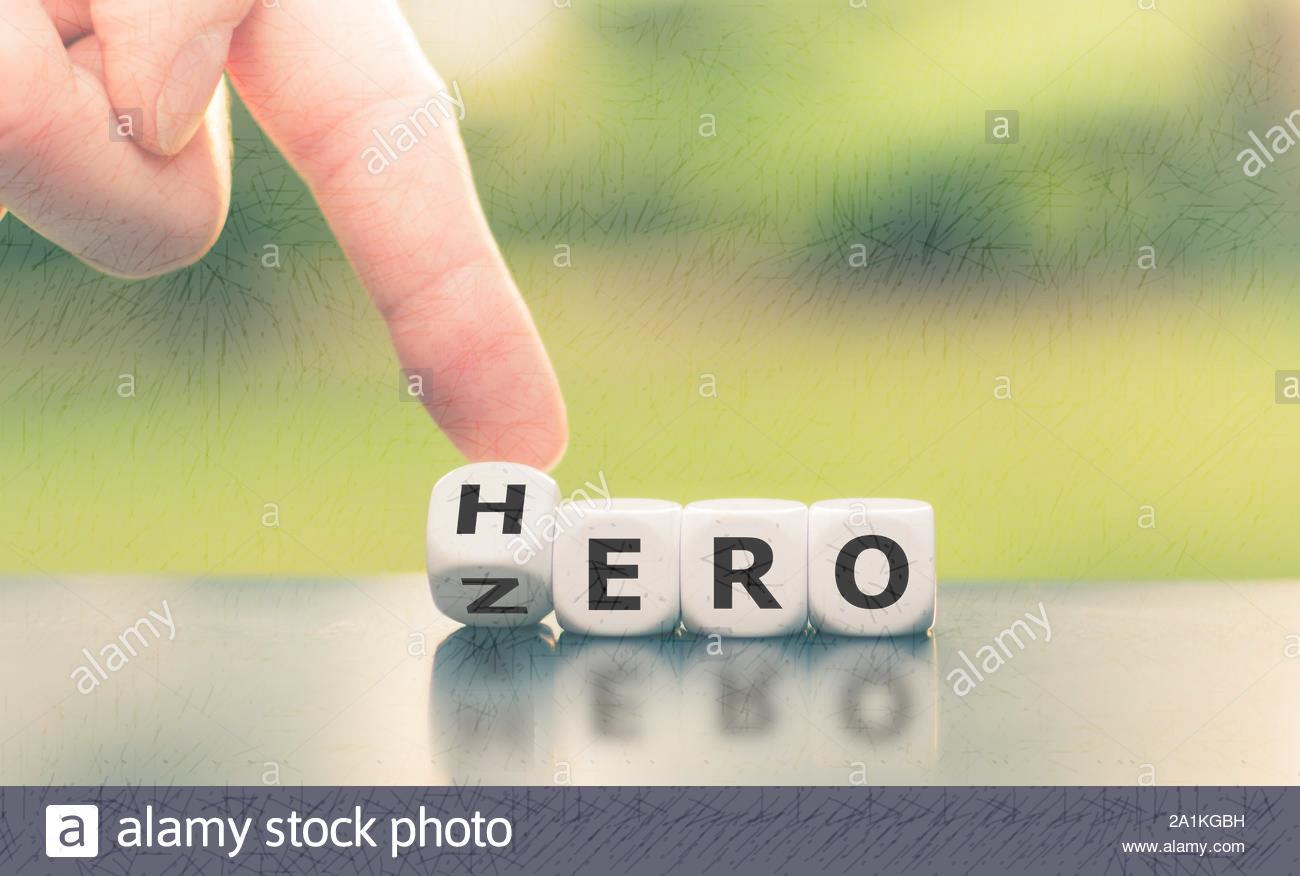 Join our classes 
and 
master your SPORT English!
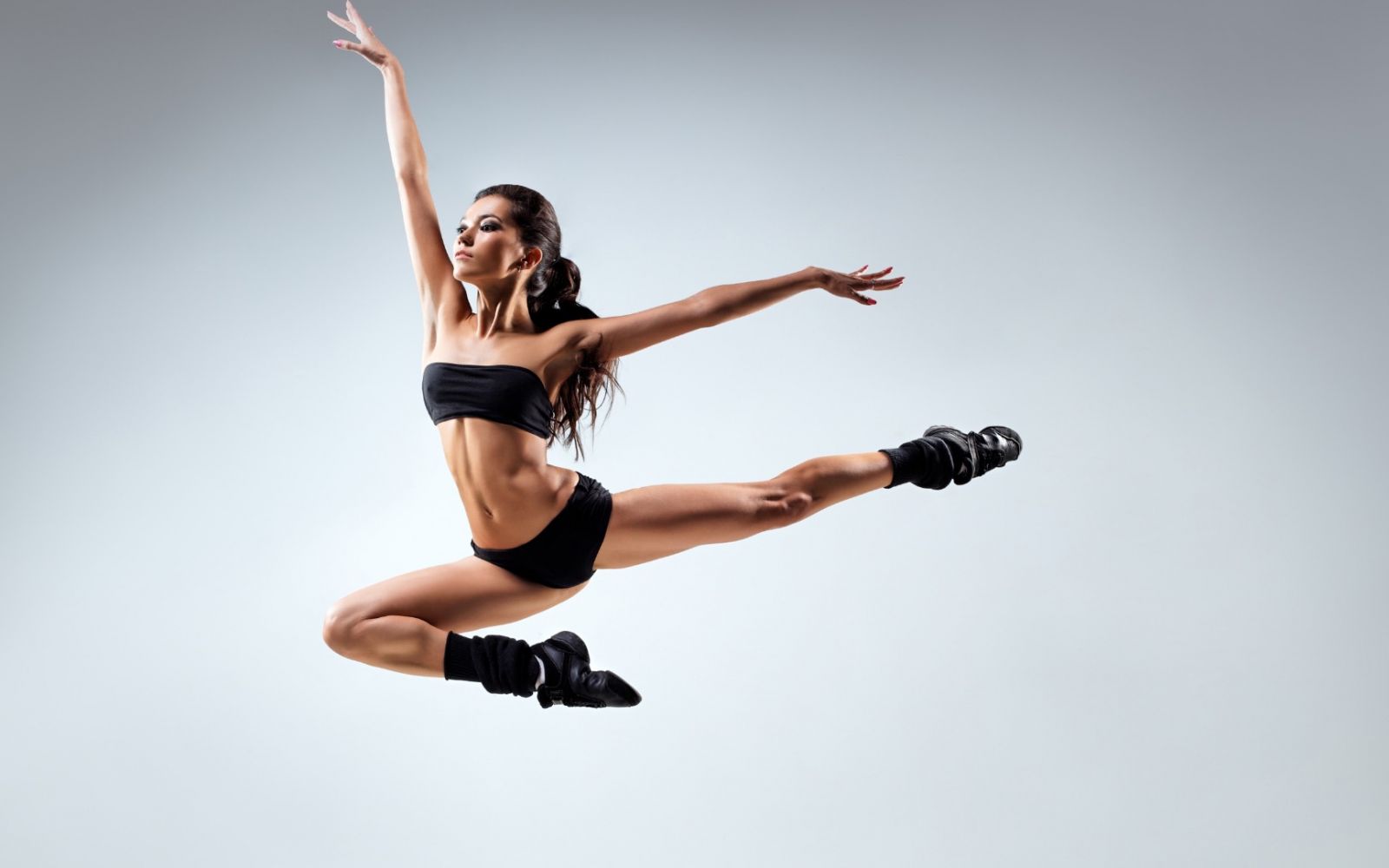